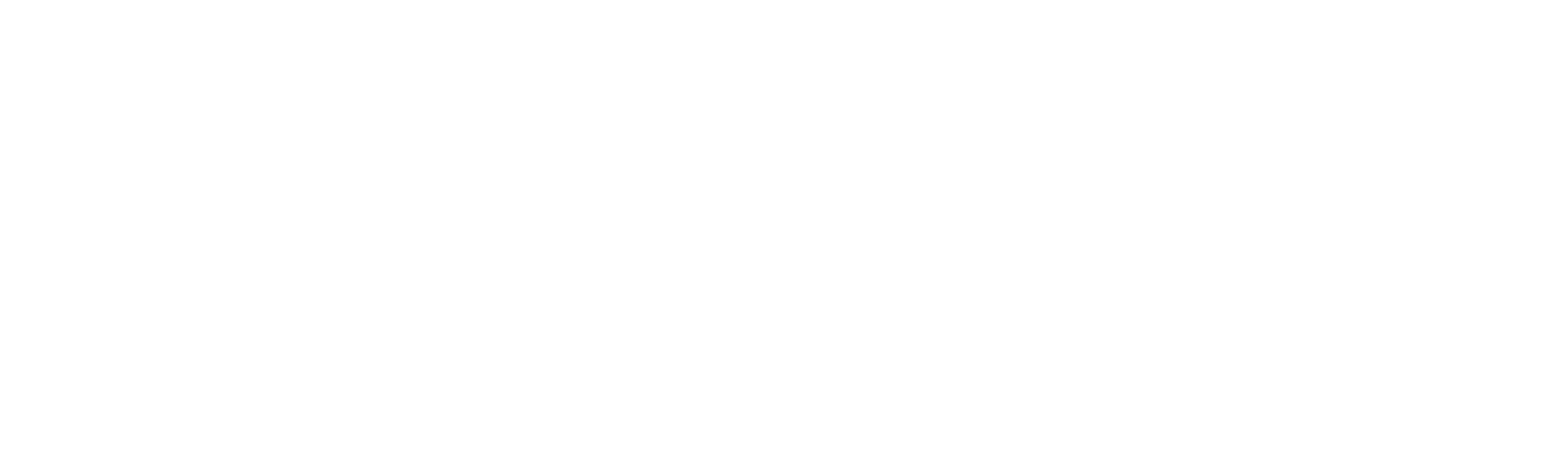 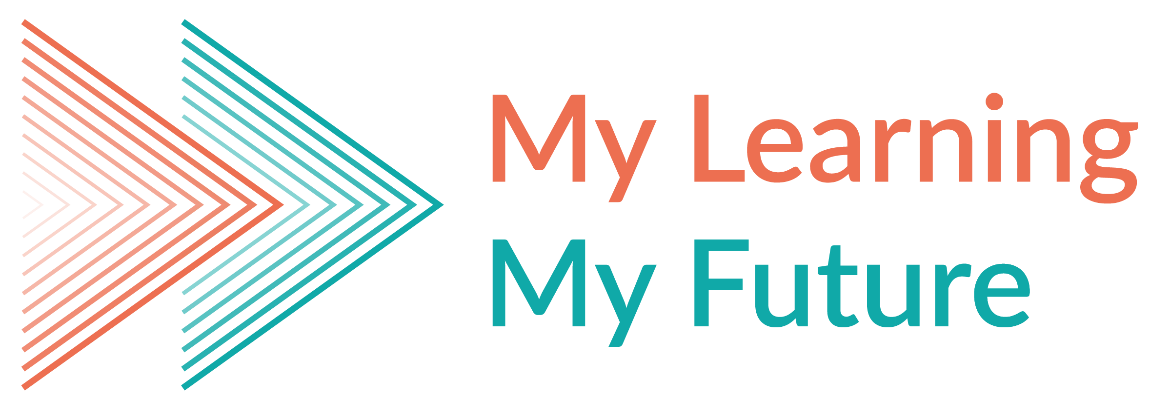 Where can studying Mathematics take you?
Highlighting the relevance of Mathematics to future careers and opportunities
What pathways can you take with this subject?
What do you think these roles involve (daily task, etc.)?
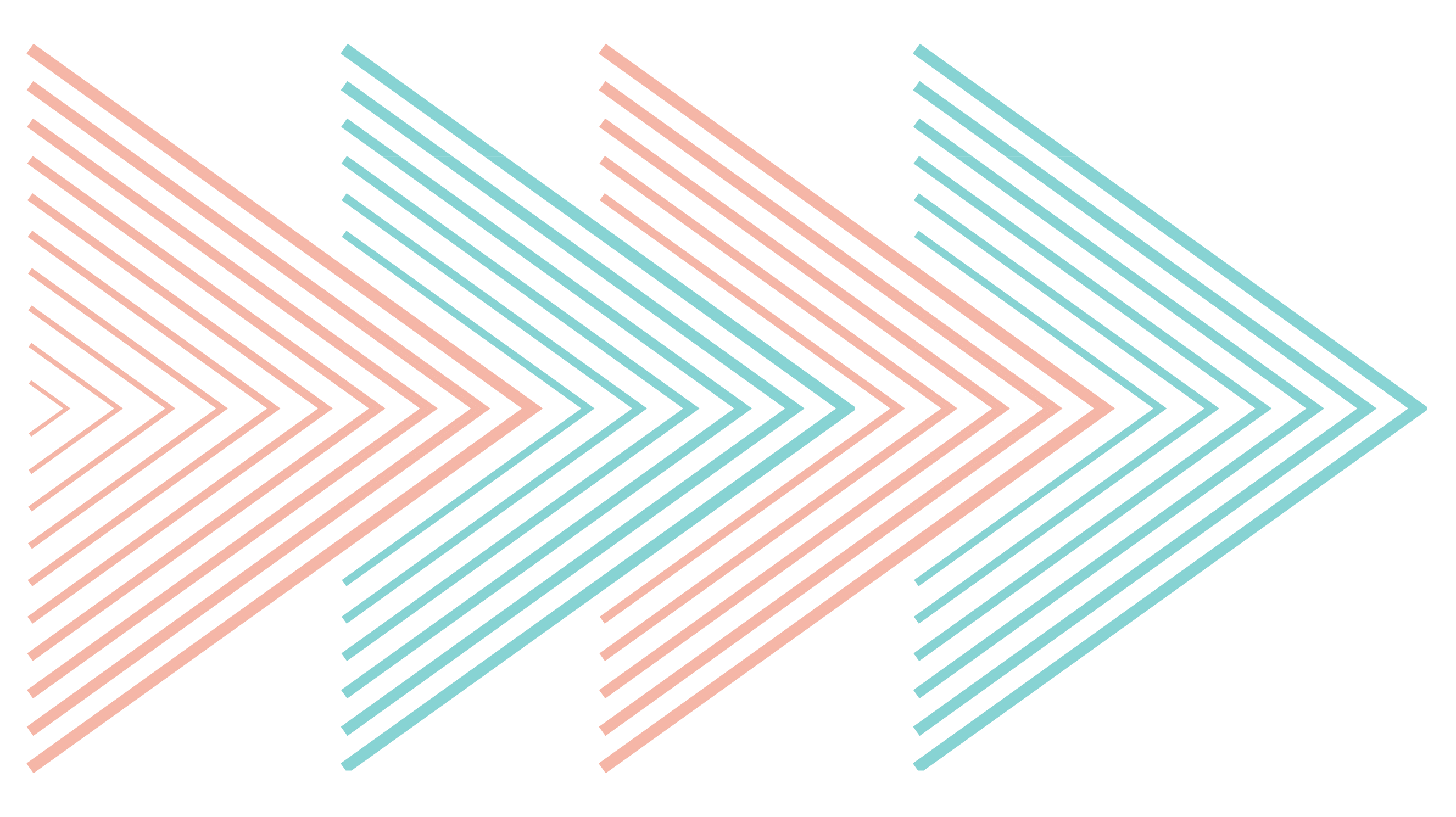 Why Mathematicsmatters
What careers can you think of that use Mathematics?
Have you ever considered where studying Mathematics can take you? 

Today, we’ll be exploring some of the career opportunities that are available to you, as well as the various pathways you can take to get there.
Why is Mathematics an 
important subject?
5 great reasons to study maths - Success at School
What skills do you think you might need for these roles?
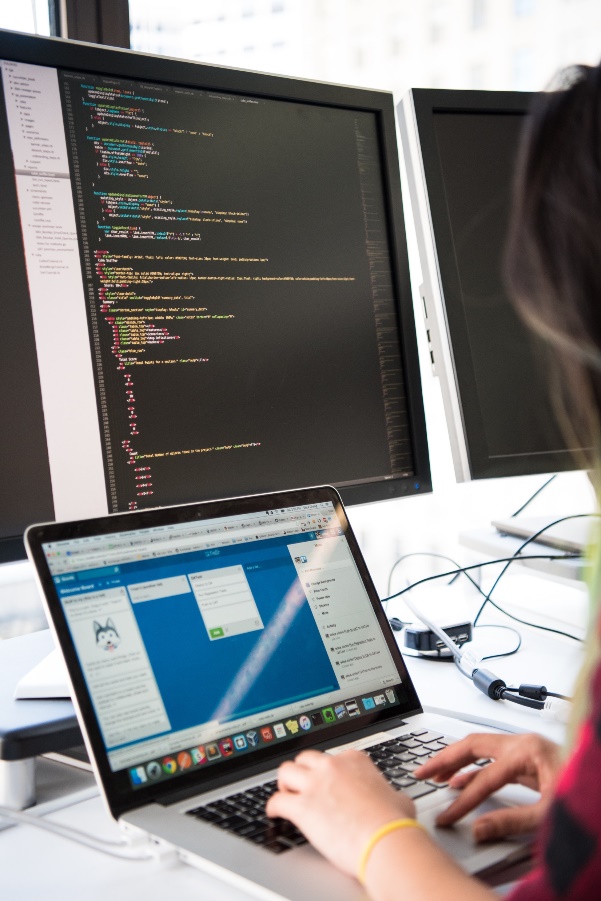 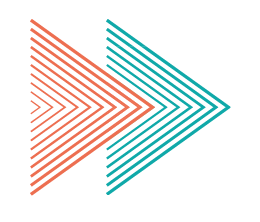 Senior Systems Engineer
BBC Bitesize case study
Explore a career as a…
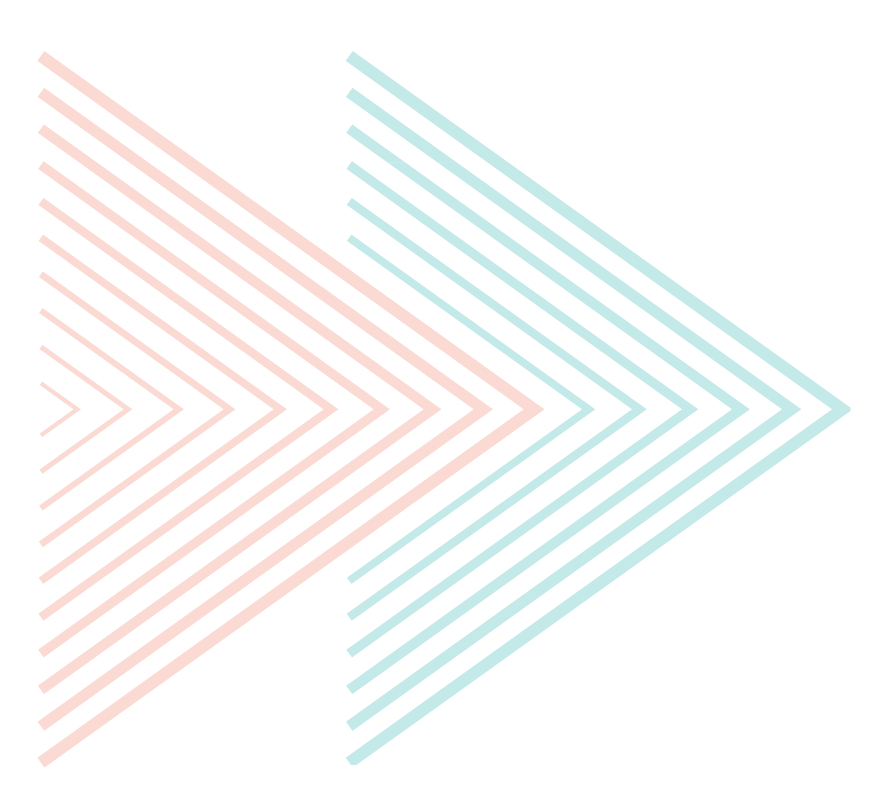 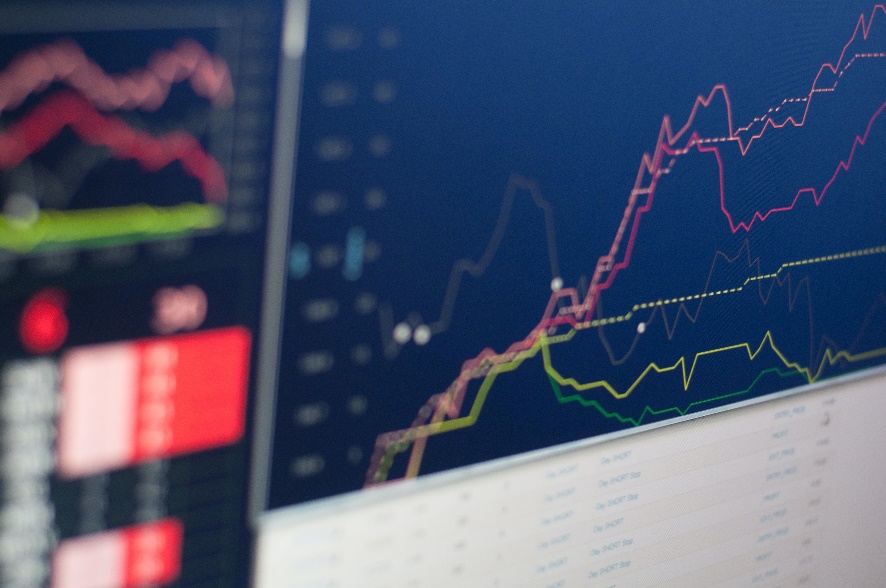 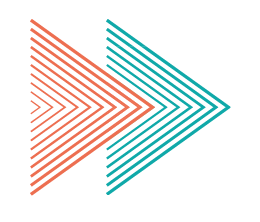 Financial trader/ Stockbroker
Here are some example roles and careers linked to

Mathematics
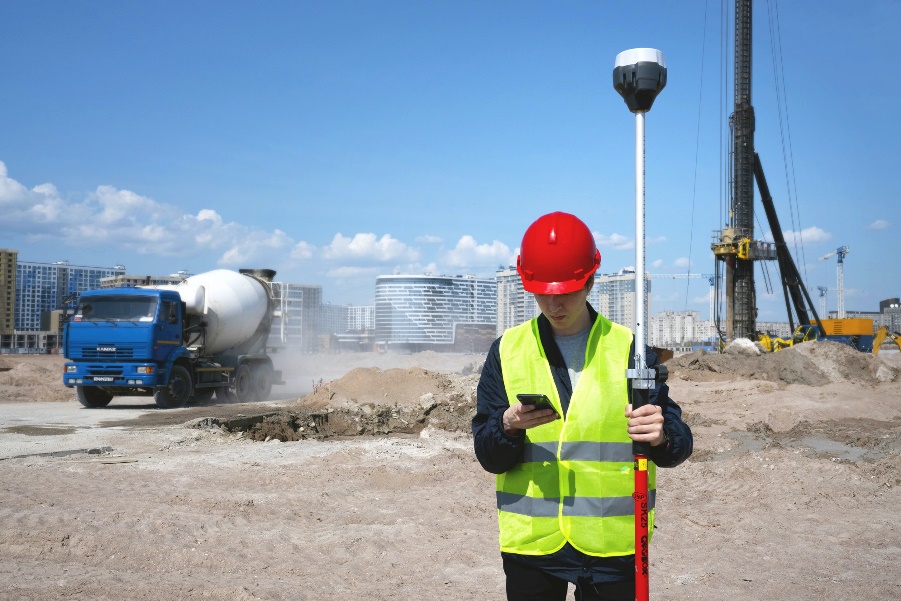 Prospect case study
icould case study
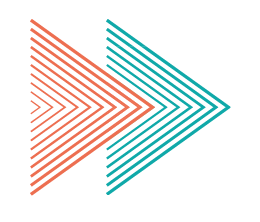 Quantity Surveyor
BBC Bitesize case study
icould case study
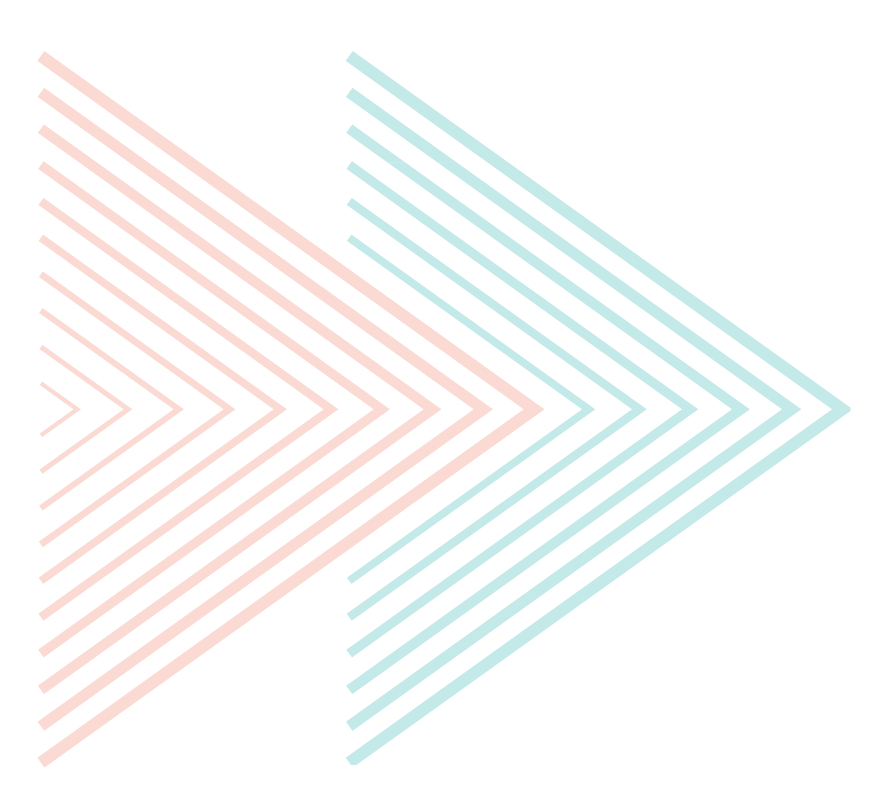 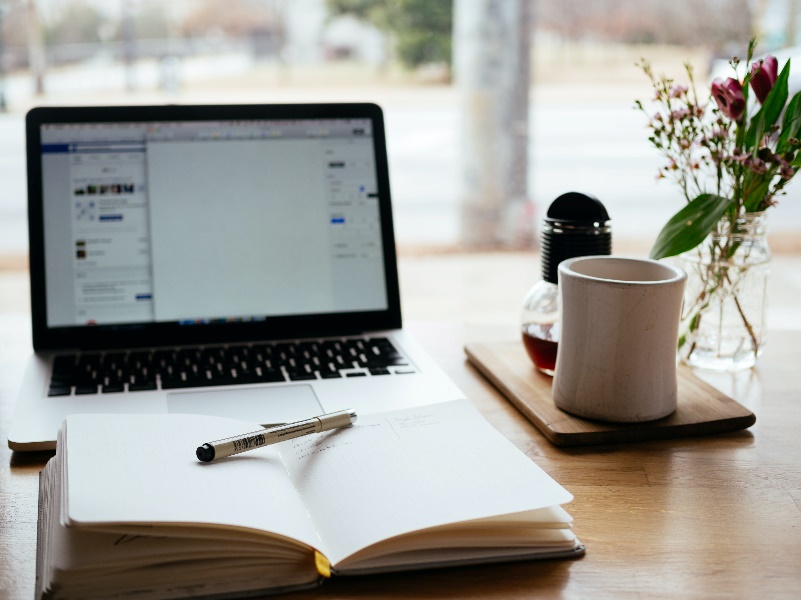 Accounting Technician
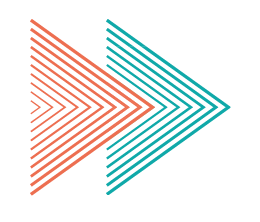 BBC Bitesize case study
Explore a career as a…
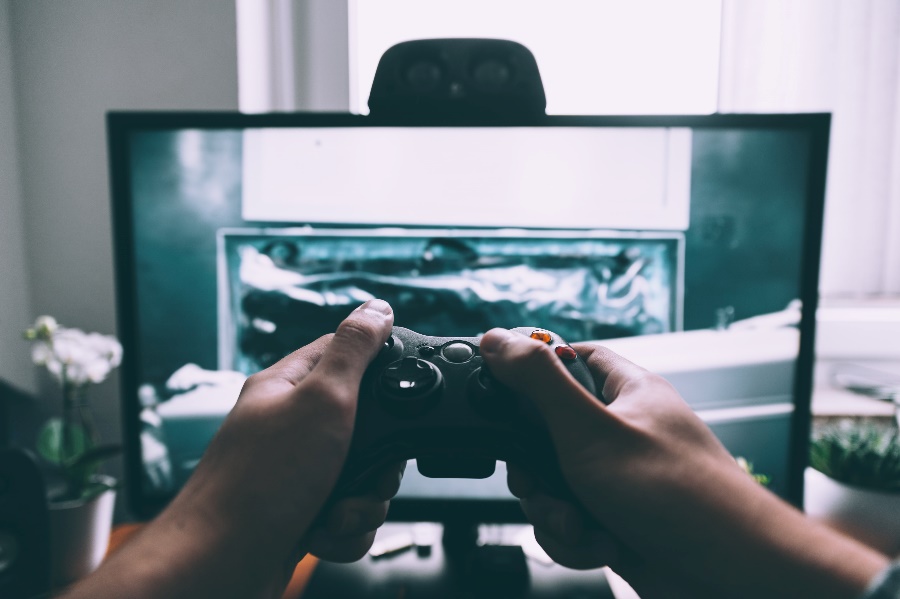 Prosects case study
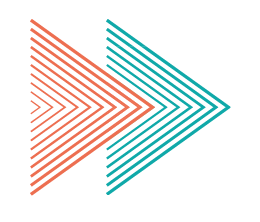 Games Designer
BBC Bitesize case study
Here are some example roles and careers linked to

Mathematics
Prospects case study
BBC Bitesize case study
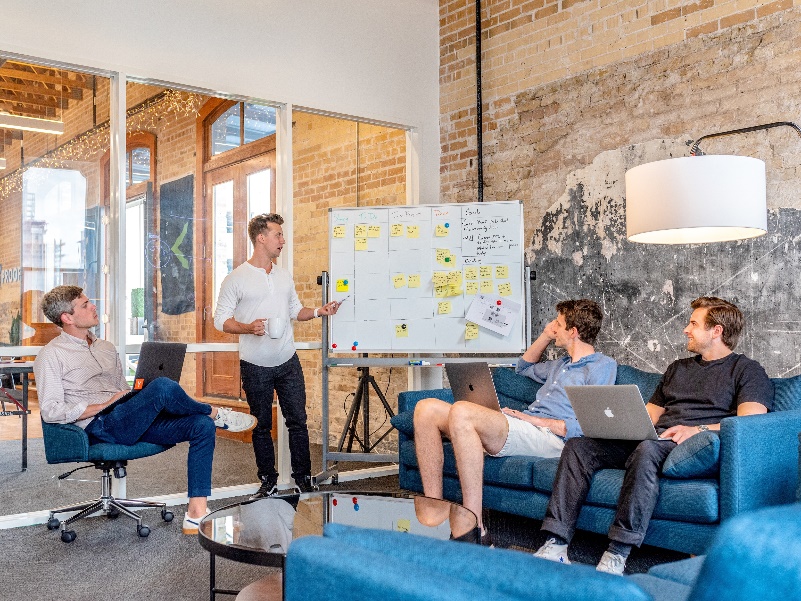 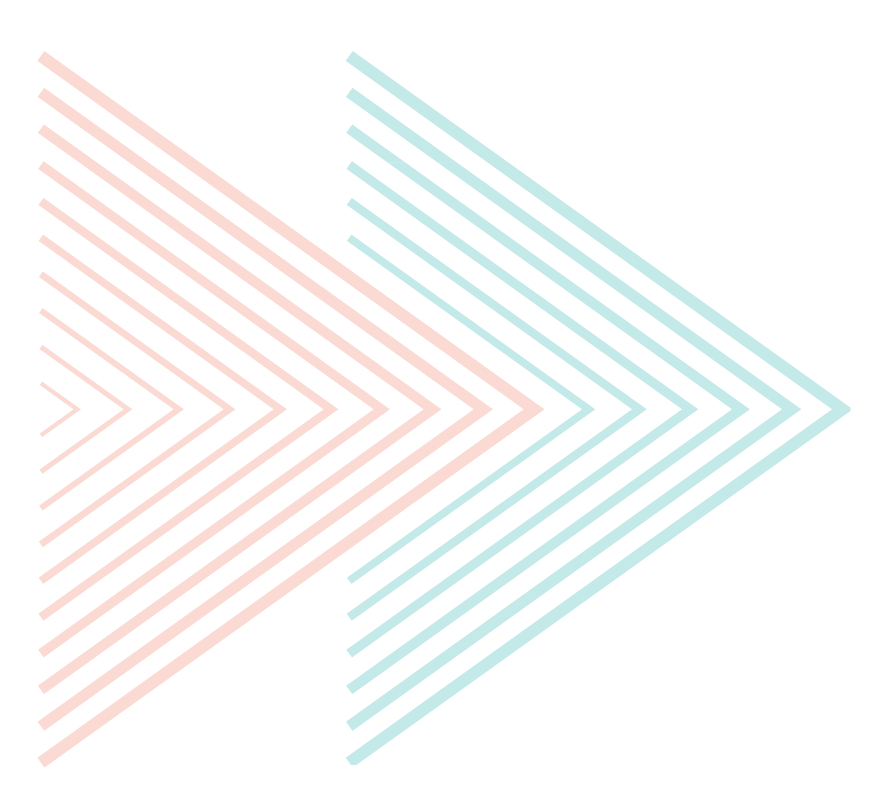 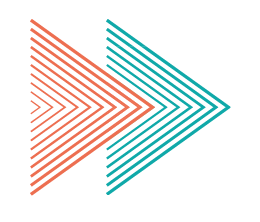 Sales Associate
icould case study
Discover more about the role
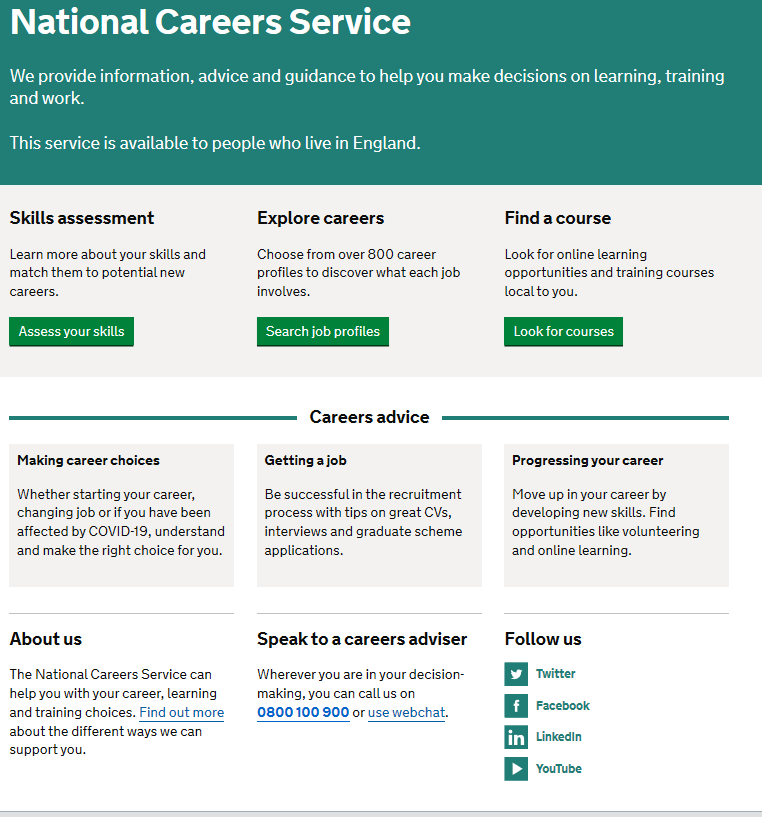 Explore careers using National Careers Service and find out about what jobs involve and how they are right for you
Includes:
  
Average salary
Typical hours
Work patterns
Pathways/How to become
Essential Skills
Daily tasks
Career path and progression
Current opportunities
Research Ideas:

Senior Systems Engineer 
Stockbroker 
Quantity Surveyor 
Accounting Technician
Games Designer 
Sales Associate
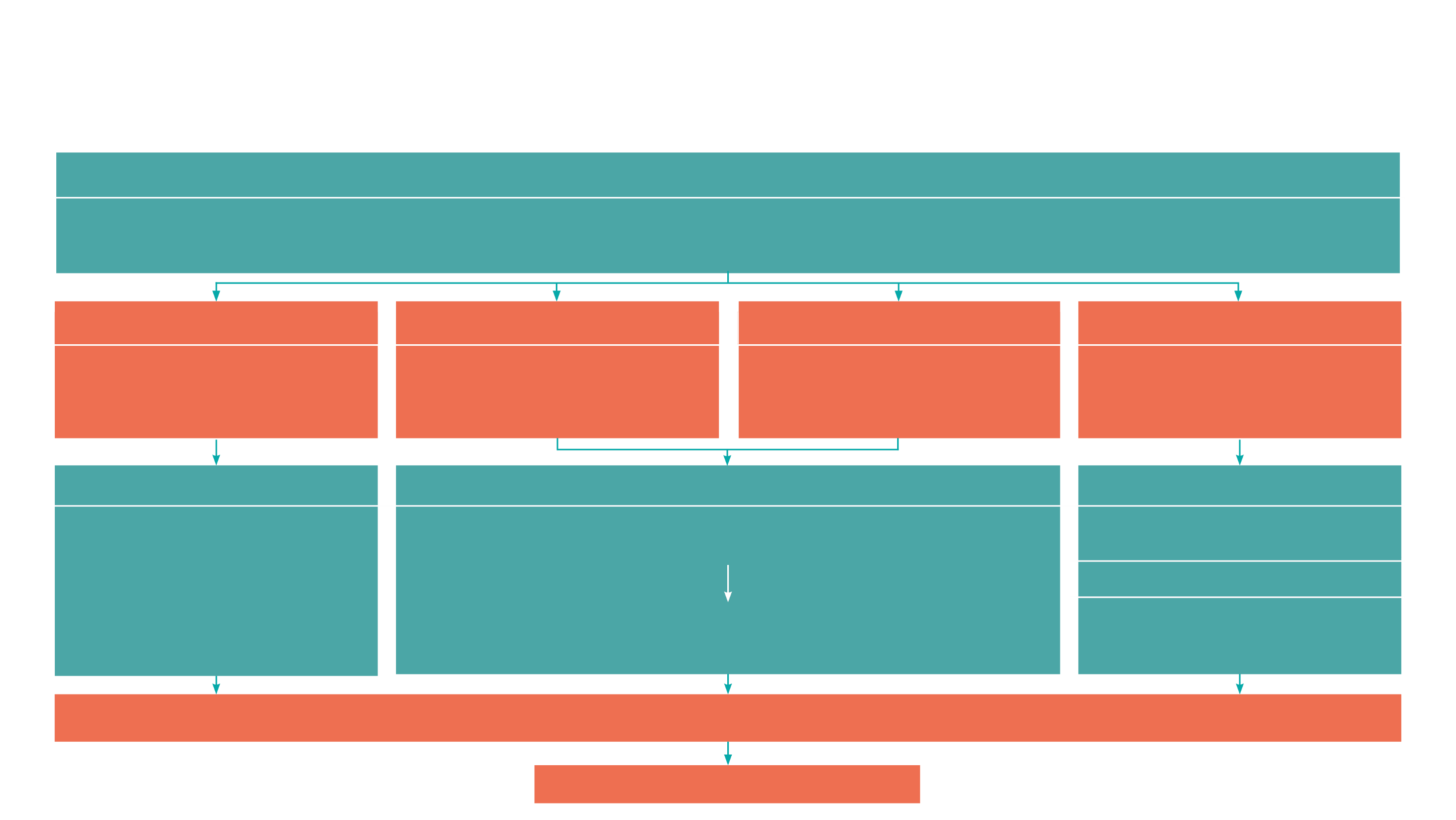 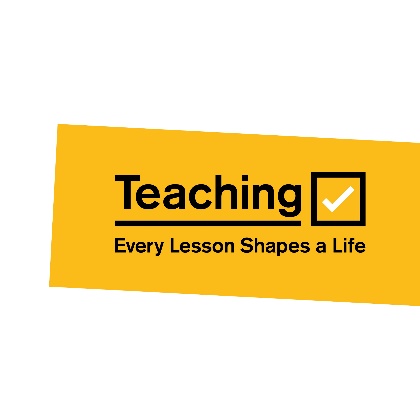 GCSE
While there are different routes you can take to be a teacher there are a few essential things that you will need:
• A minimum GCSE Grade 4 or above in English and maths (plus science if you want to teach primary) 
A degree or equivalent qualification
A level
T Level
Apprenticeship
Vocational/Technical Qualification
Apprenticeships are jobs which combine practical work and study. Intermediate is Level 2, Advanced is Level 3
T Levels are nationally recognised, technical qualifications for 16–19-year-olds. Designed by leading employers, one T Level is equivalent in size to 3 A levels
These include BTEC, Applied General Qualifications (AGQ) and Vocational Technical Qualifications (VTQ) – all at Level 3
A levels are 2 years of study
Level 4/5 qualifications
Higher apprenticeships
Degree
Higher level apprenticeship (foundation degree / Level 5)
Complete a degree course
It is possible to get QTS as part of an undergraduate degree, for example:
• Bachelor of Arts (BA) with QTS
• Bachelor of Education (BEd) with QTS
• Bachelor of Science (BSc) with QTS
Complete a L4/5 course and top up to a degree – L4/5 includes Certificate of HE, Diploma of HE, Higher Technical Qualification (HTQ), HNC, HND and Foundation degrees


Top up to a degree (Level 6) in a year of full-time study
Degree apprenticeships
Degree apprenticeship 
(Level 6-7). There is a Level 6 Teaching apprenticeship programme
Initial Teacher Training (ITT) with qualified teacher status (QTS)
Teacher
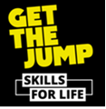 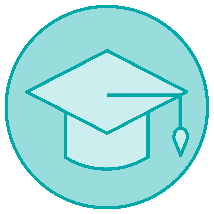 7|
A levels A levels | National Careers Service
You might find courses in:
• Mathematics            • Further Mathematics
Study Pathways
HTQs (Higher Technical Qualifications) Higher technical qualifications (HTQs) | National Careers Service 
You might find courses in:
• Mathematics• Accounting and Finance• Aeronautical Engineering• Accounting
• Statistics                    • Statistical Problem Solving using Software
• Economics                 • Accounting
Higher education Higher education | National Careers ServiceYou can explore undergraduate courses in Mathematics  
You might find courses in:
• Actuarial Mathematics • Accounting • Mathematics • Accounting and Finance• Aeronautical Engineering
• General Engineering​
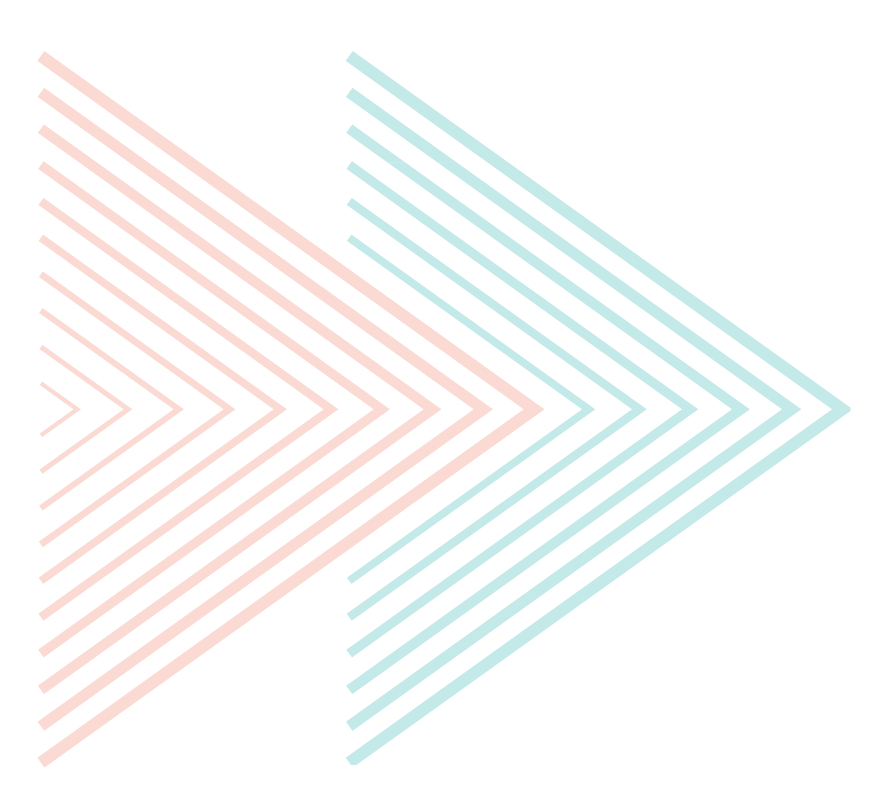 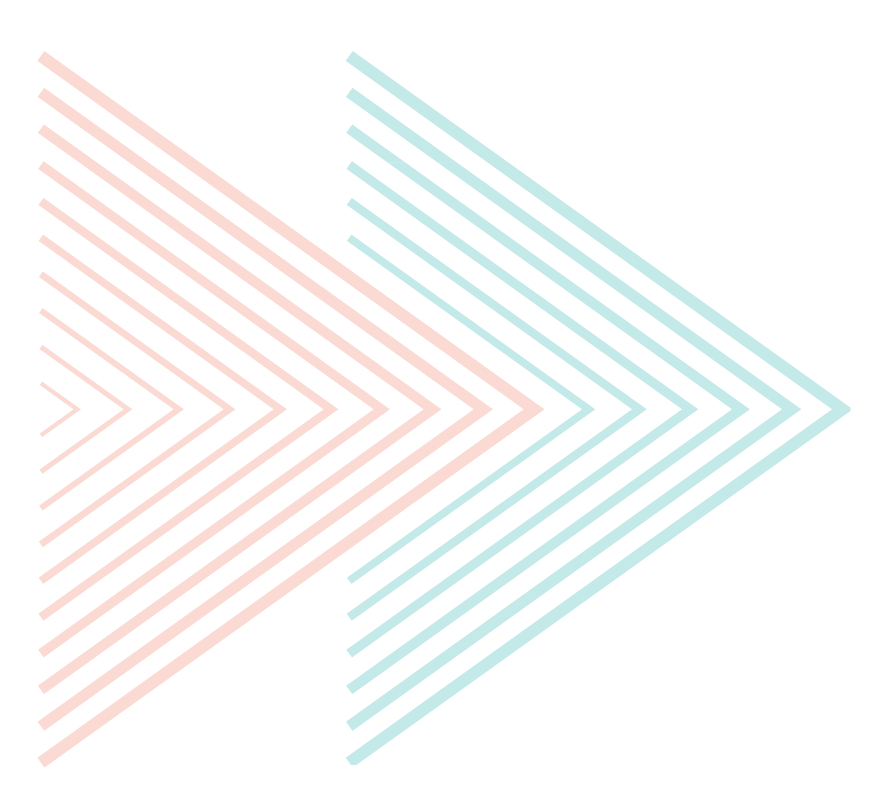 • Finance, Investment and Risk ​• Agri-Business Management ​• Accounting with data Science ​• Accounting with Economics​• Accounting and Law​
• Banking and Finance
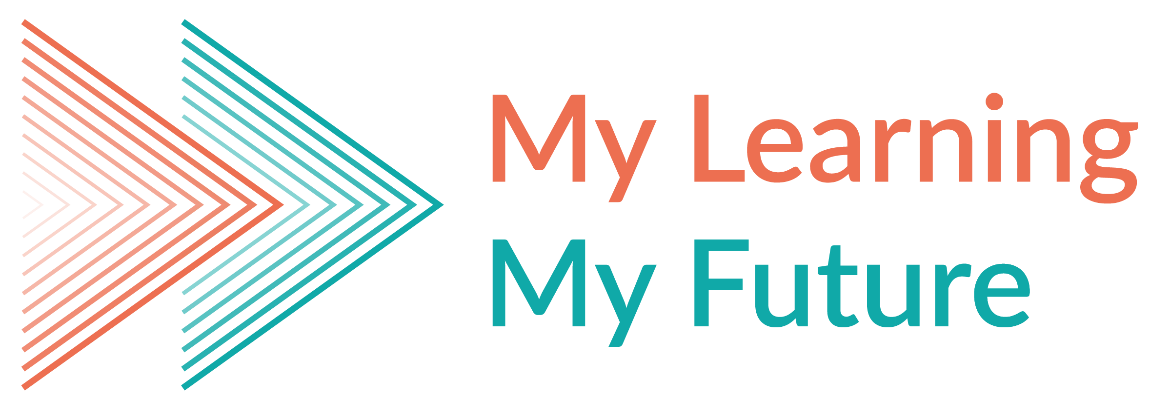 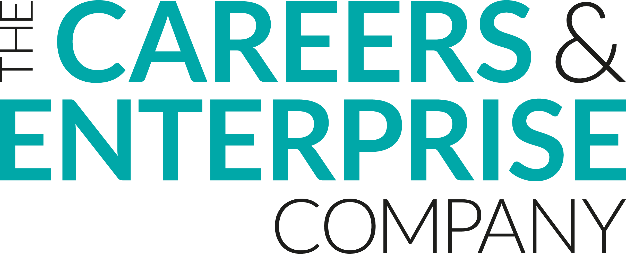 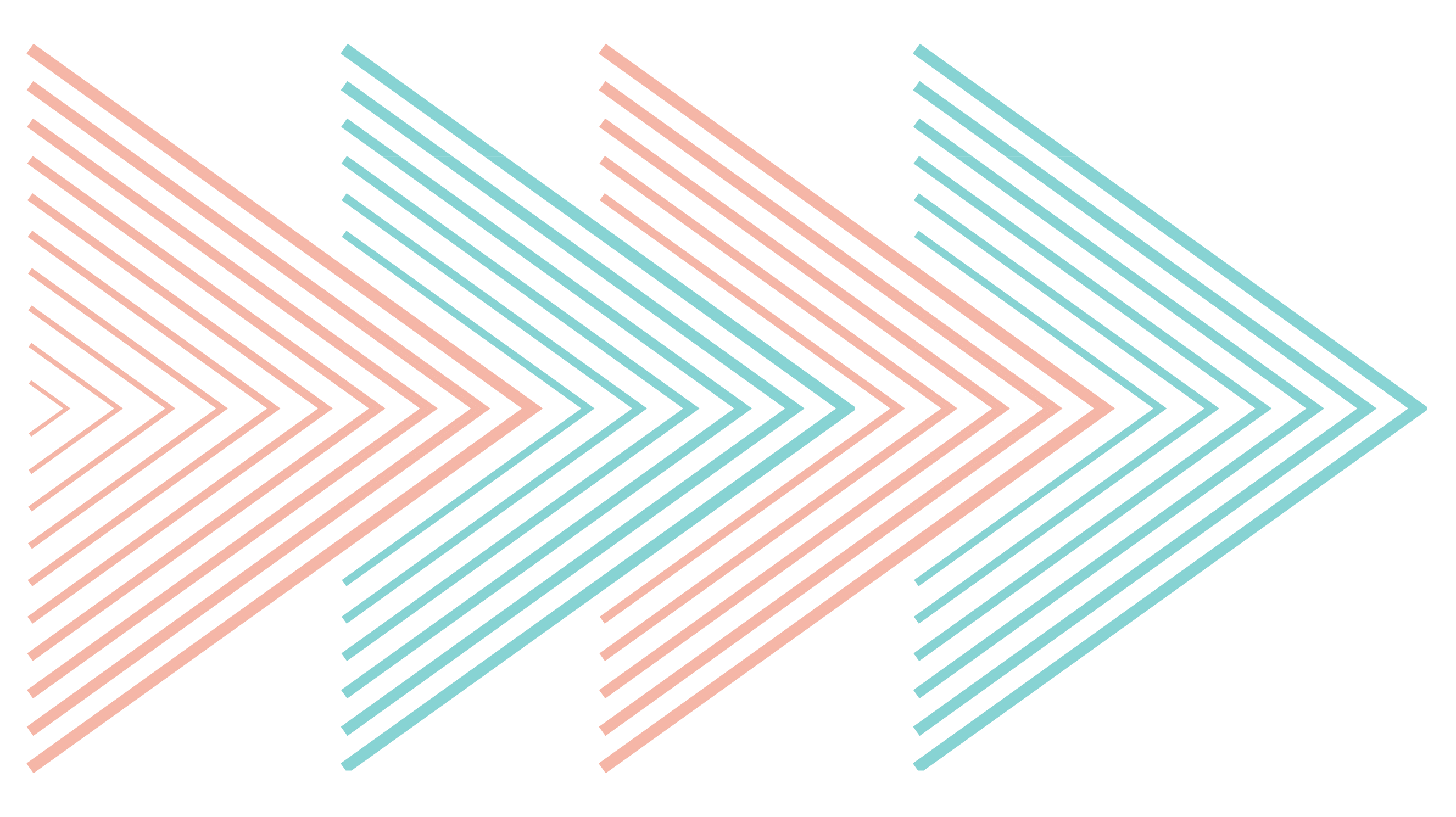